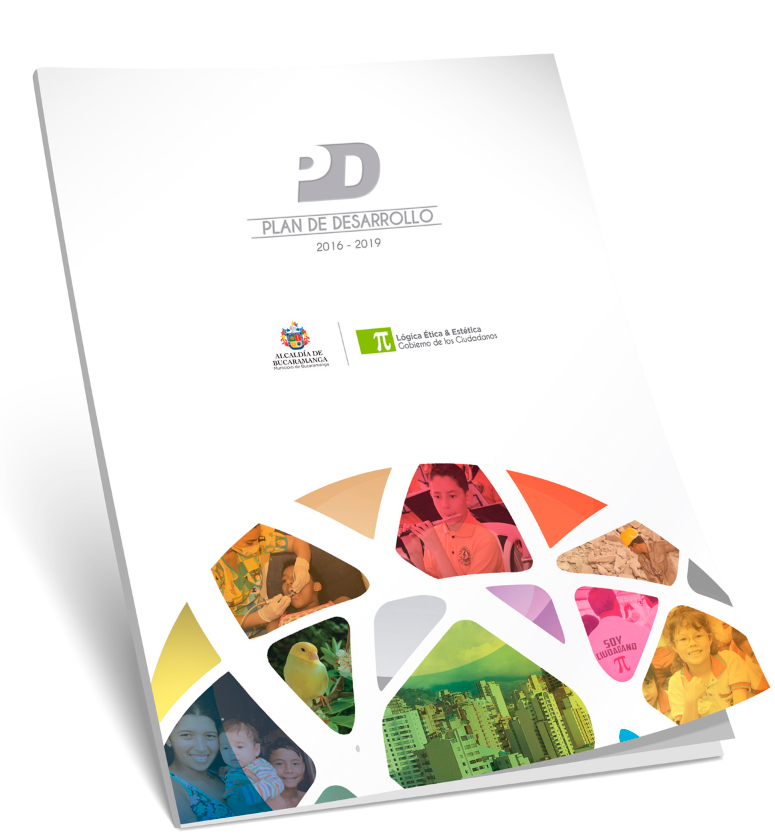 POAI
Municipio de Bucaramanga 
Comparativo 2019 - 2020
Secretaría de Planeación Municipal
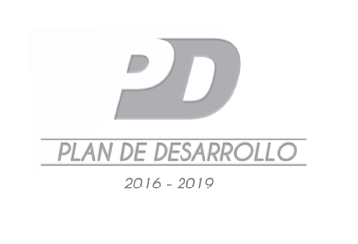 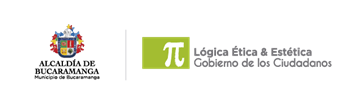 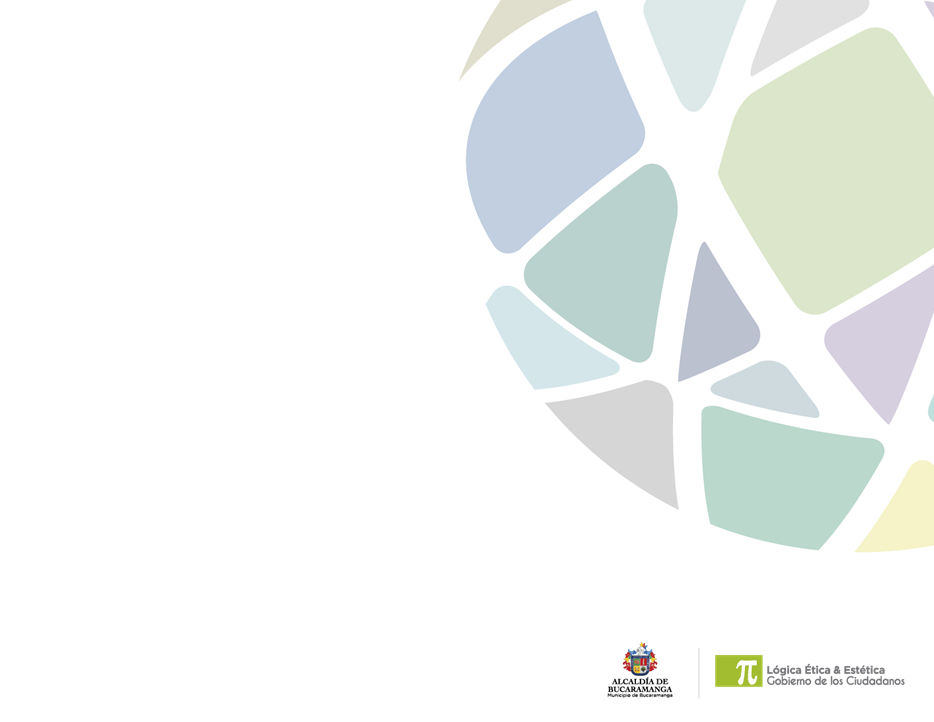 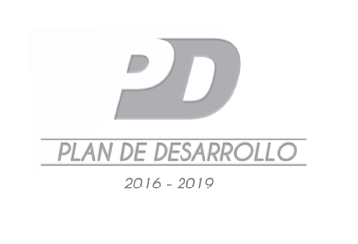 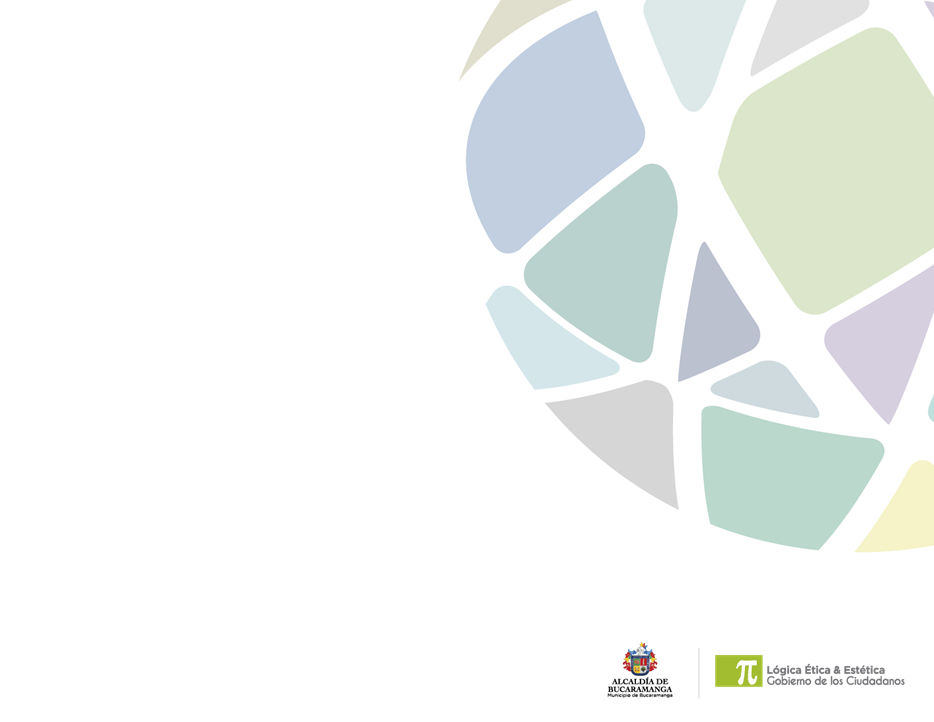 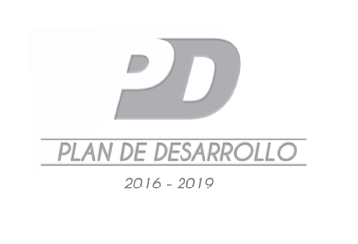 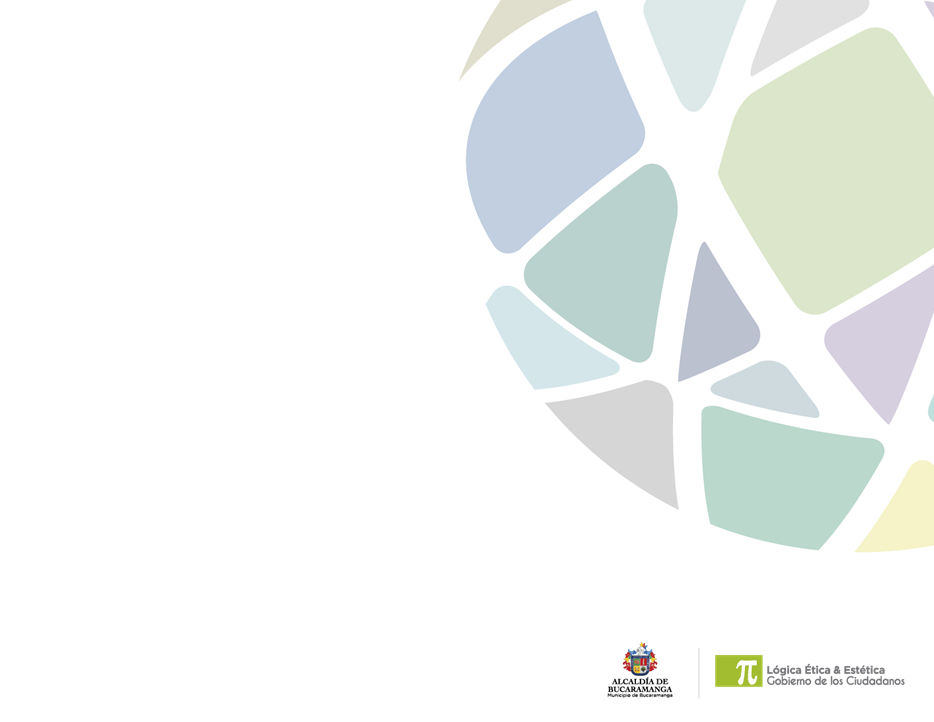 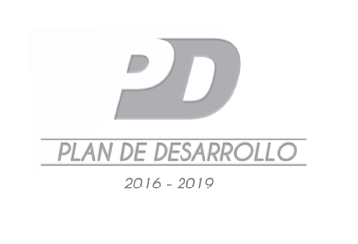 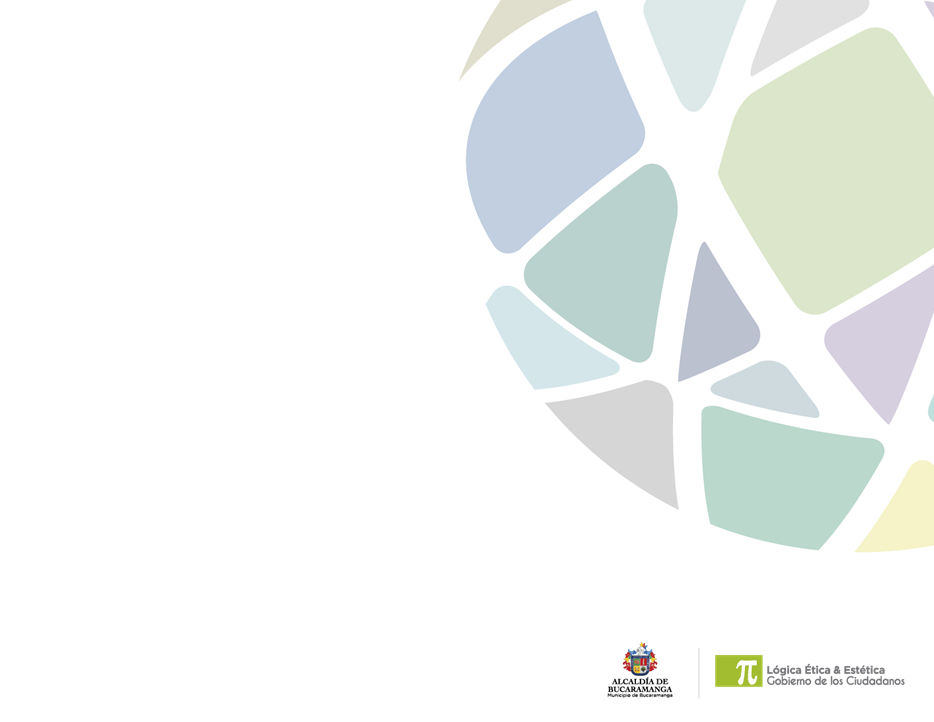 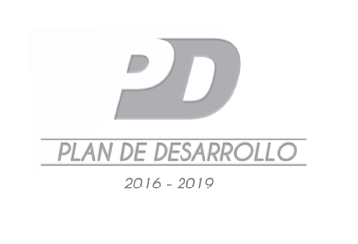 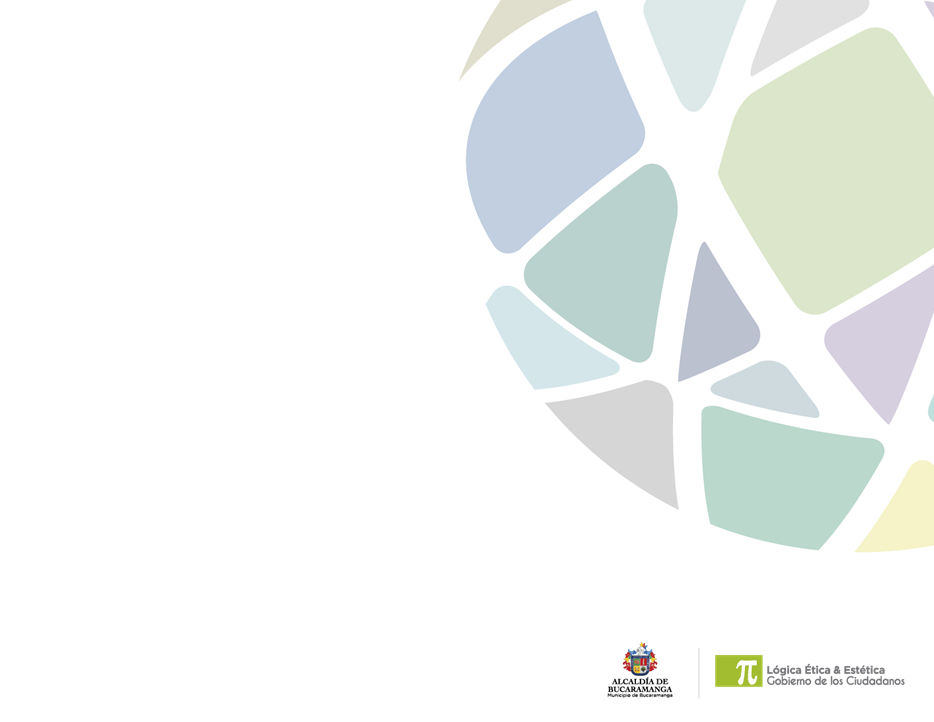 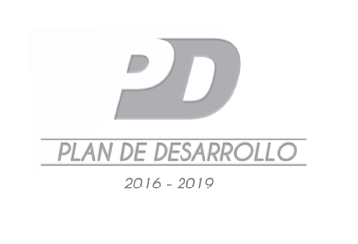 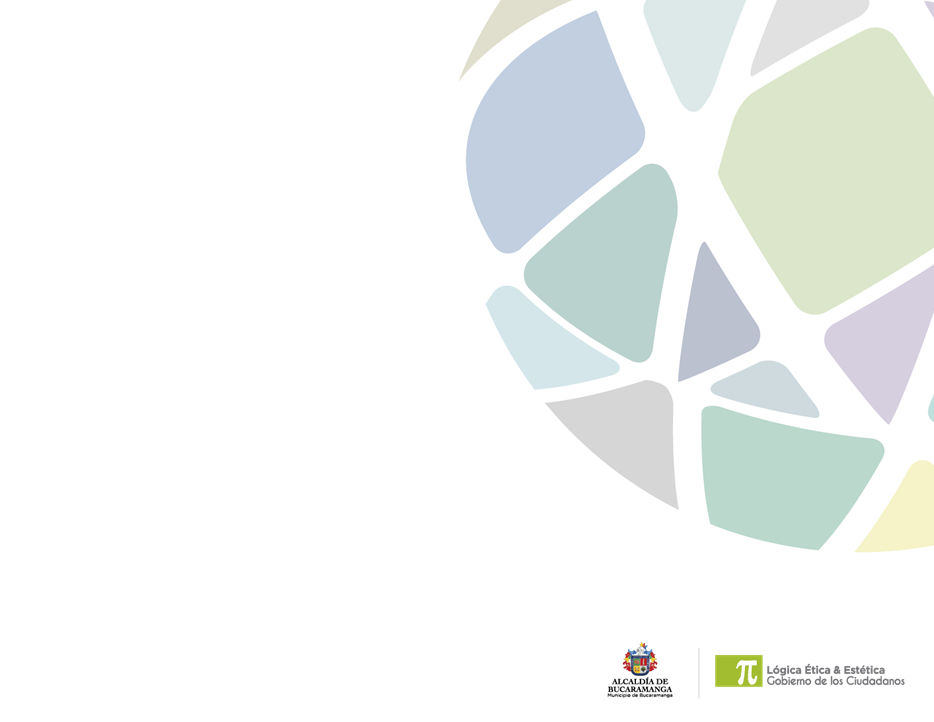 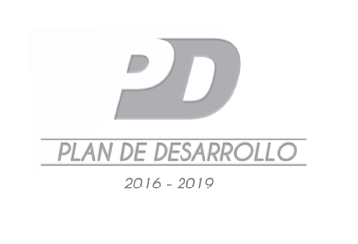 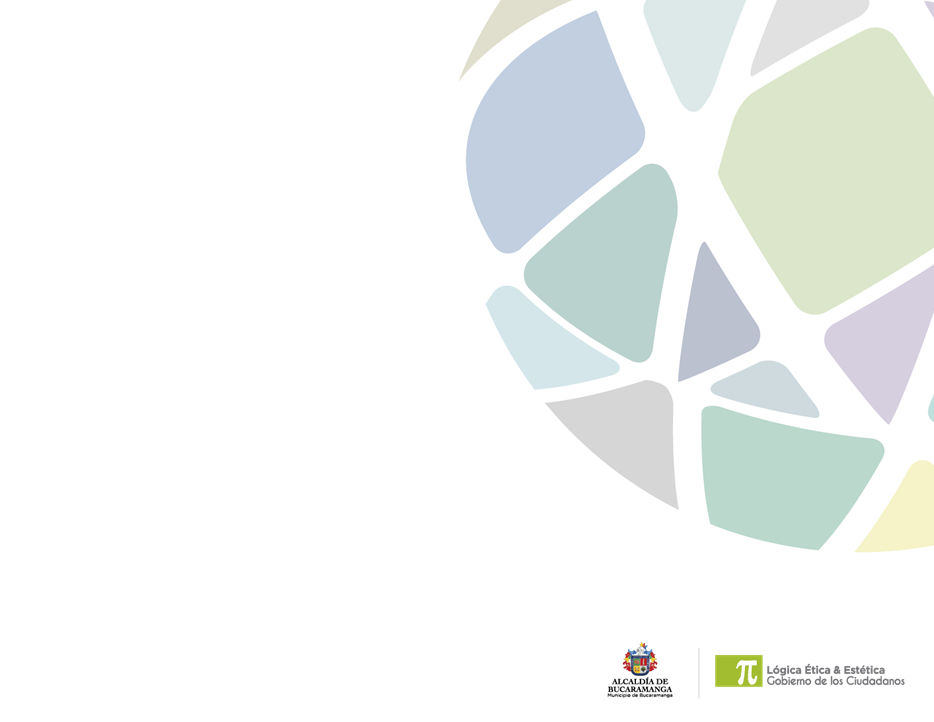 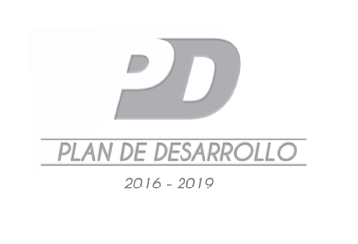 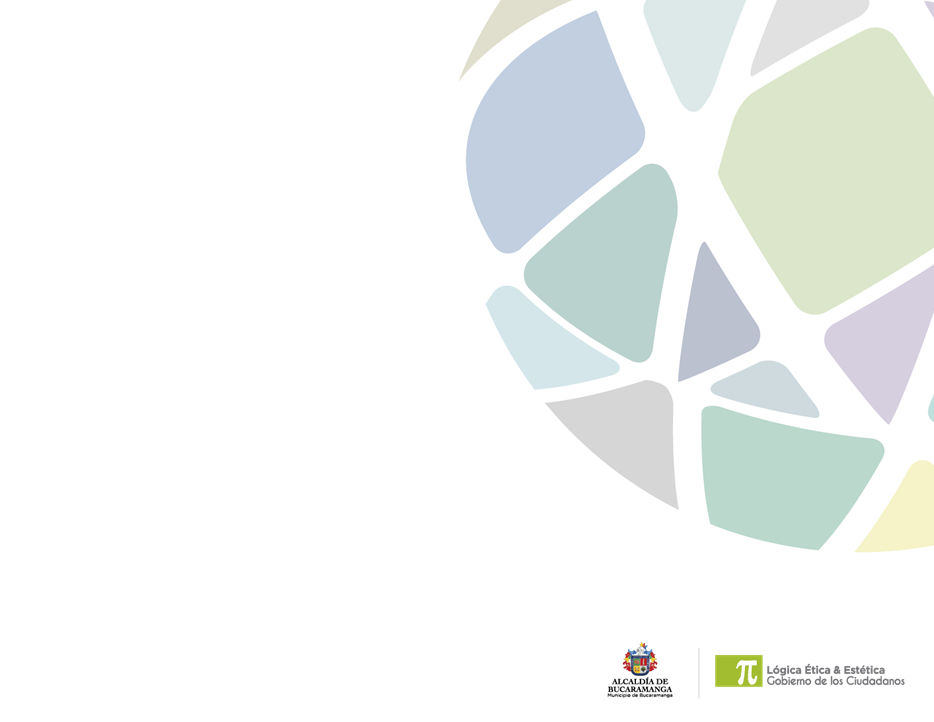 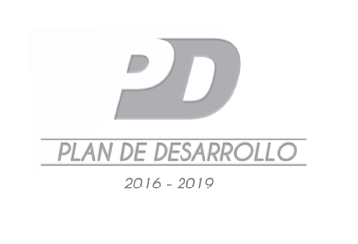 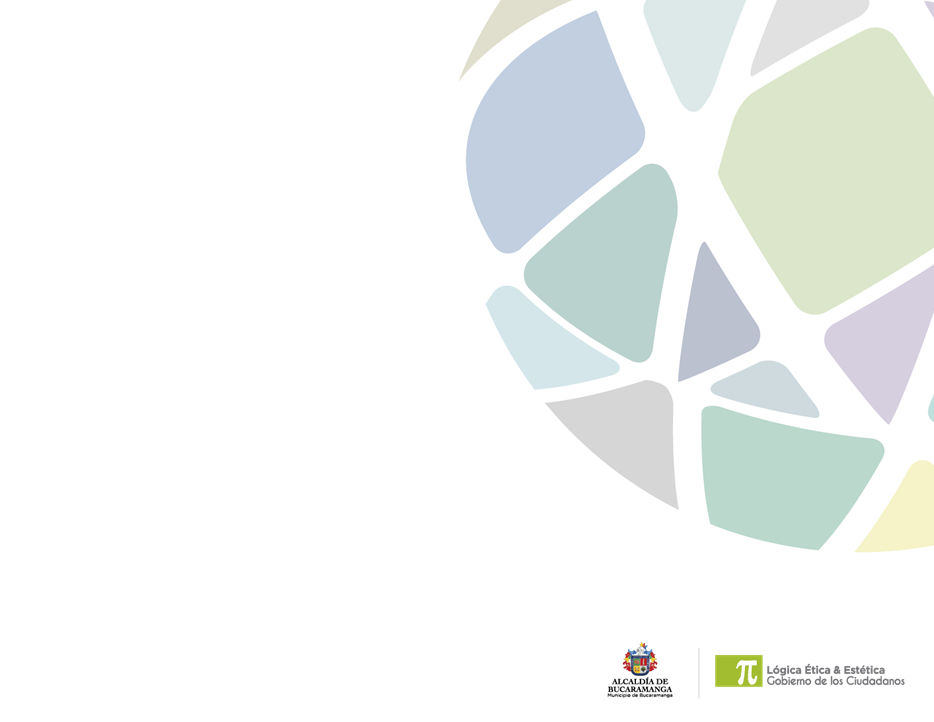 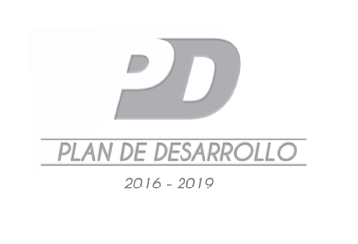 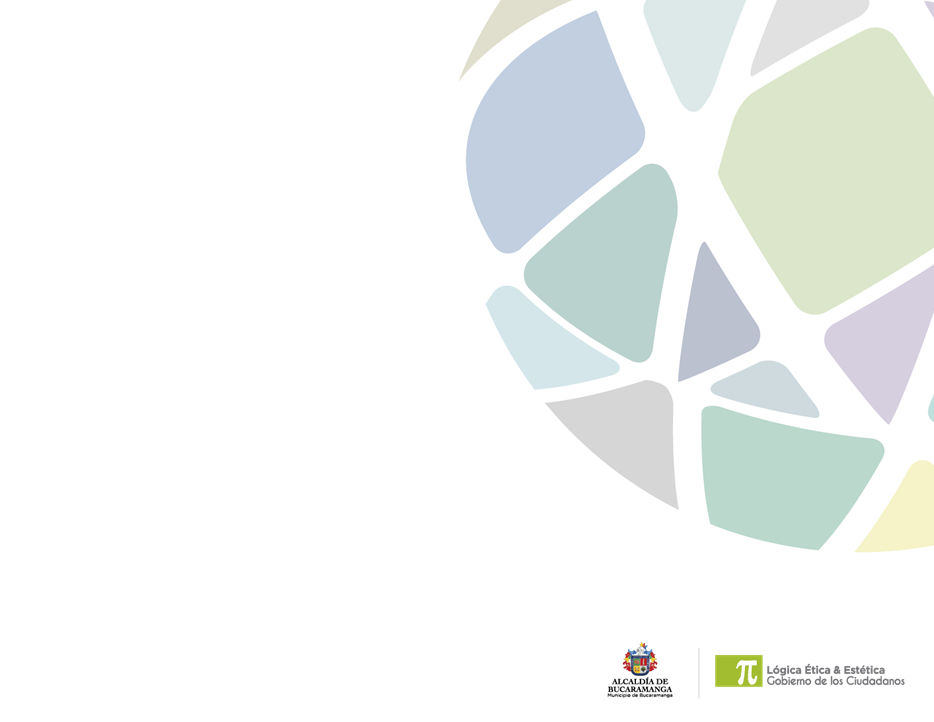 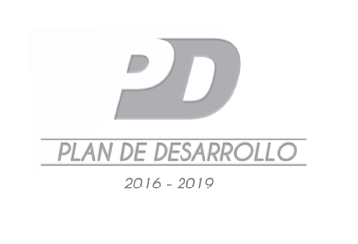 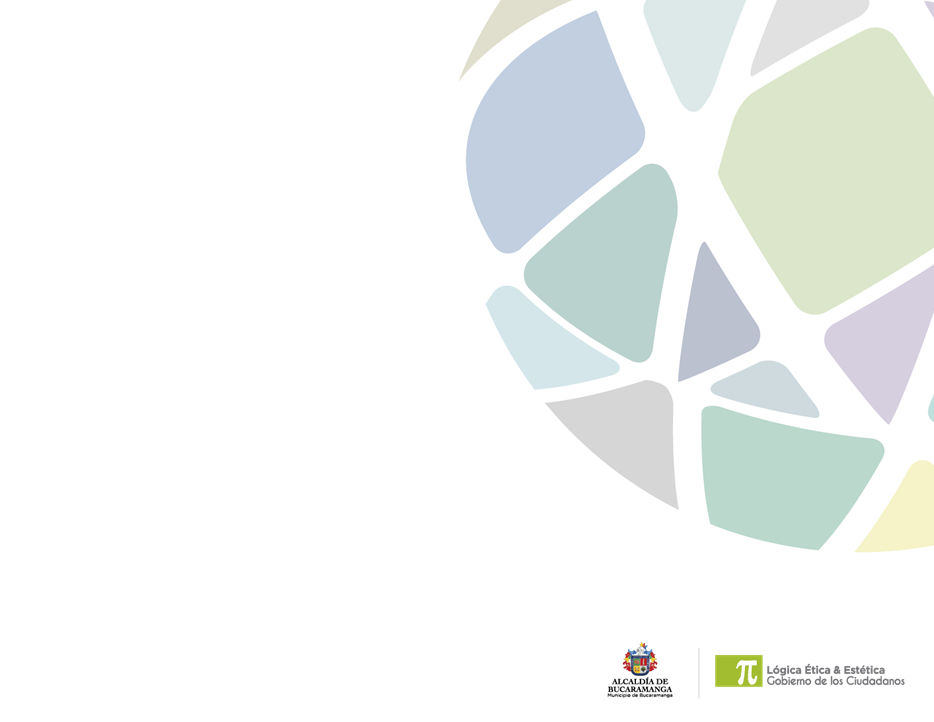 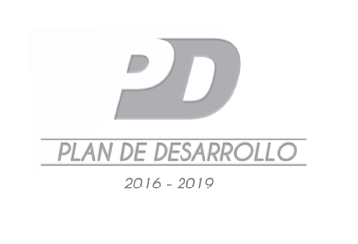 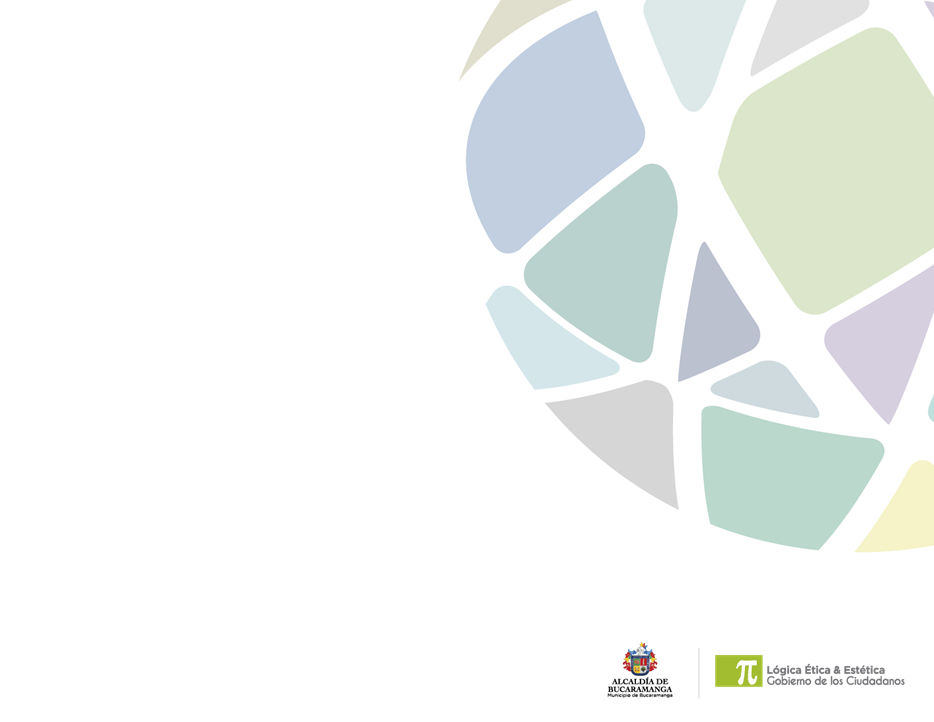 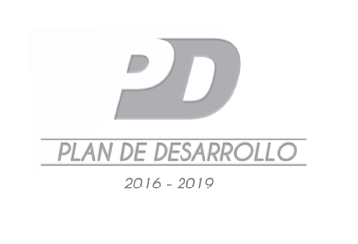 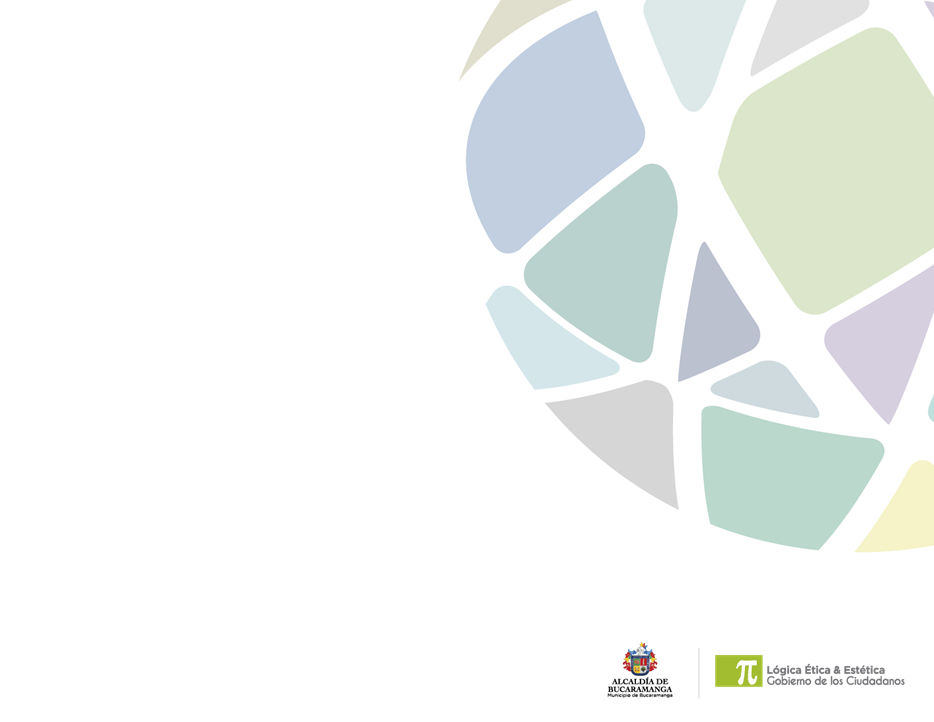 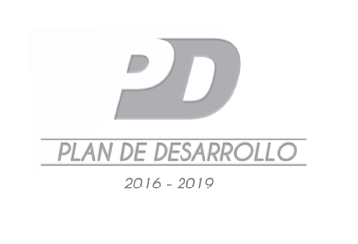 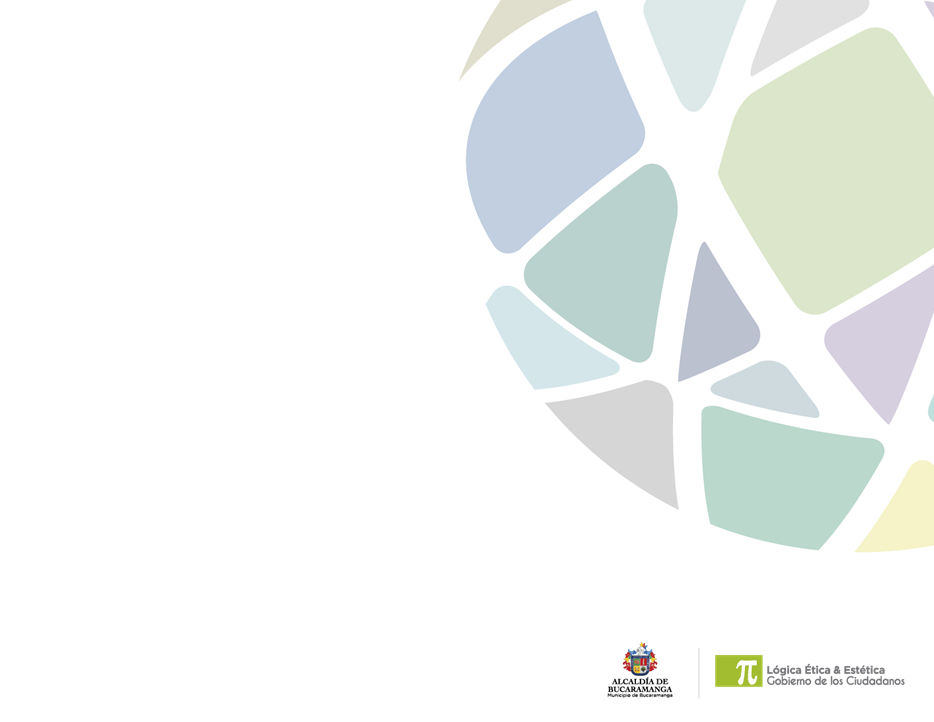 PRESUPUESTO 2020 - FUENTES Y DEPENDENCIAS
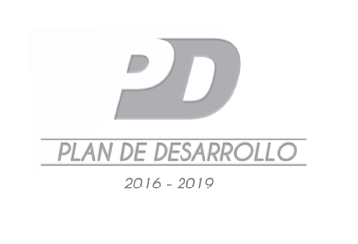 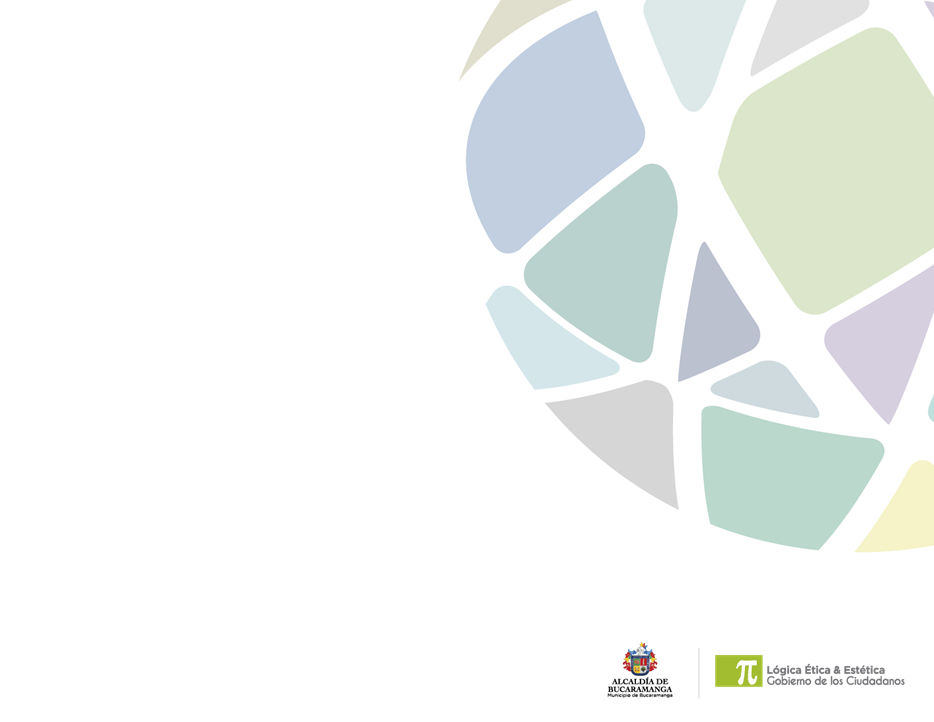 PARTICIPACIÓN PORCENTUAL PRESUPUESTO 2020 POR DEPENDENCIA
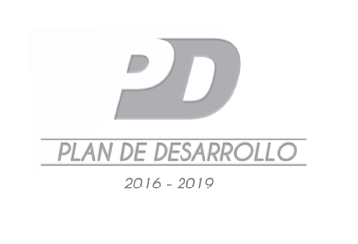 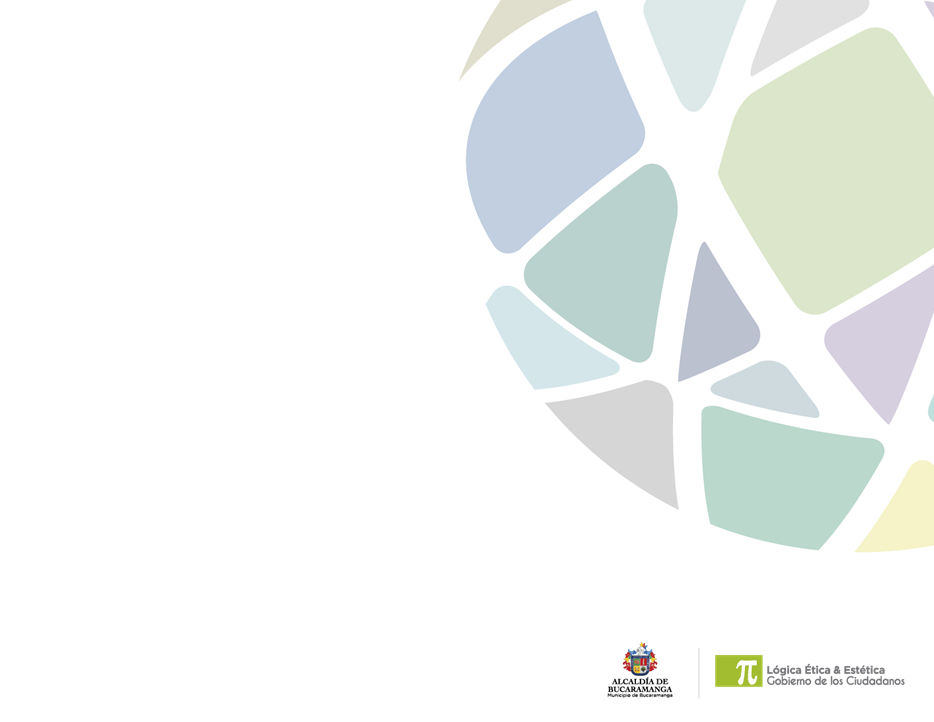 PRESUPUESTO 2019 - 2020 POR DEPENDENCIAS
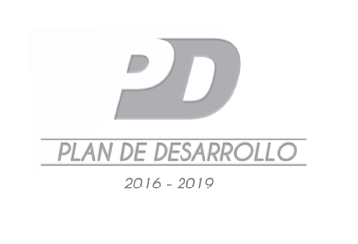 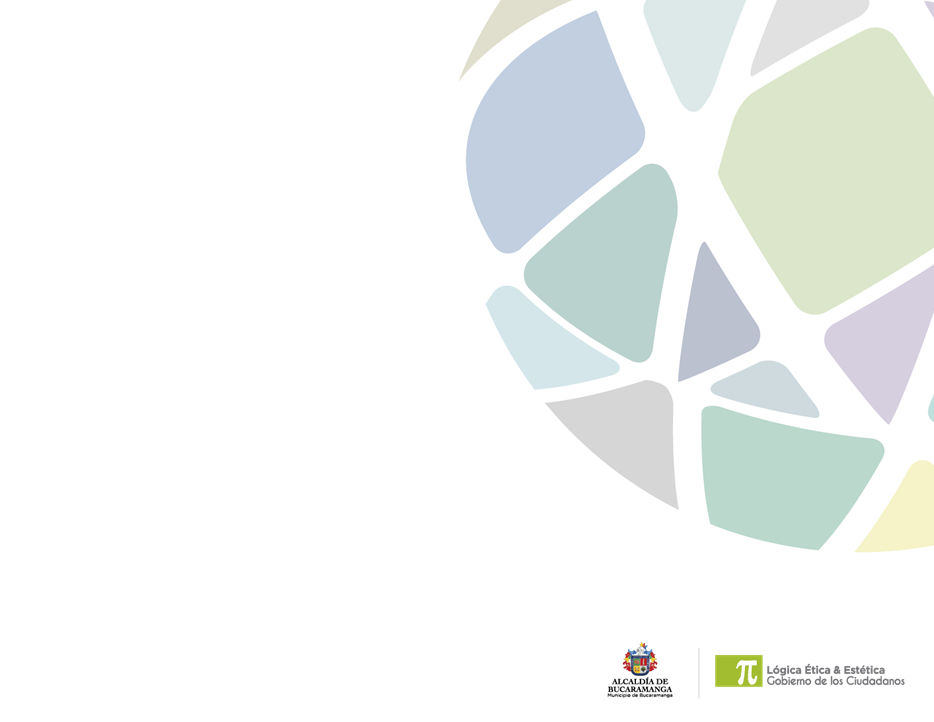 PRESUPUESTO 2019-2020 POR FUENTES DE FINANCIACIÓN
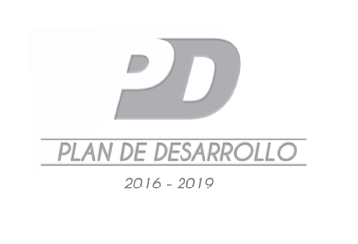 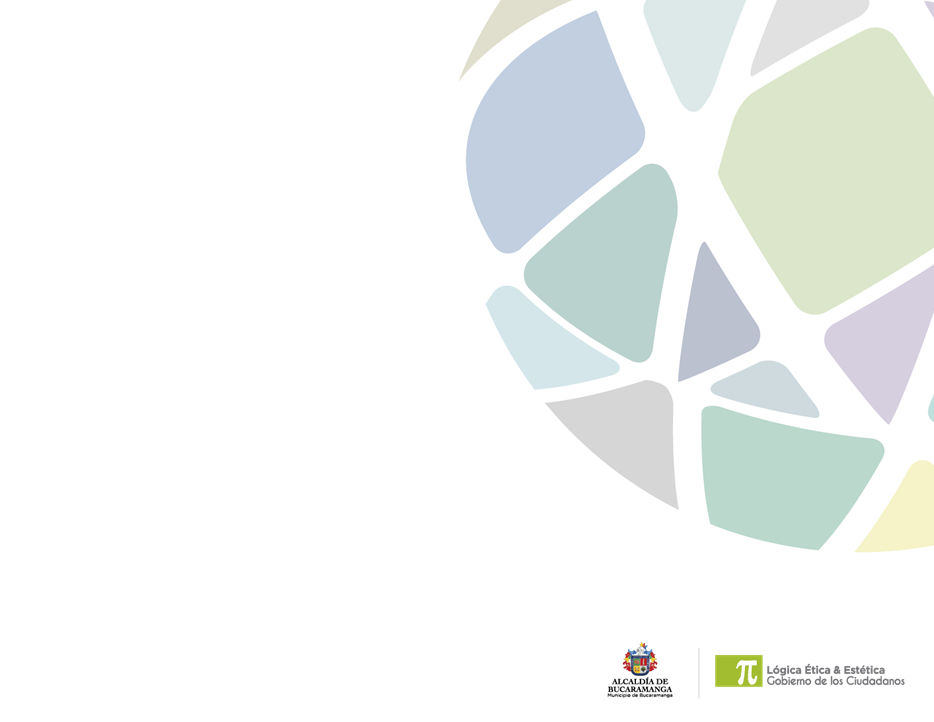 PRESUPUESTO 2019-2020 POR FUENTES DE FINANCIACIÓN
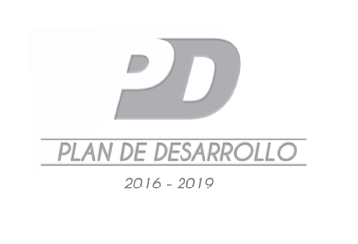 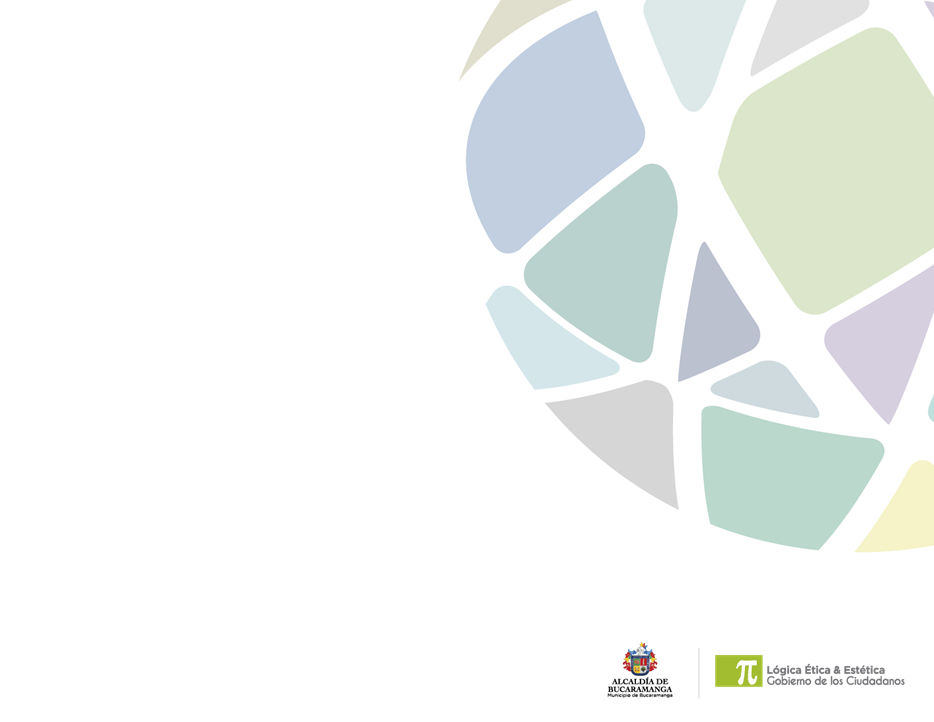 GRACIAS!
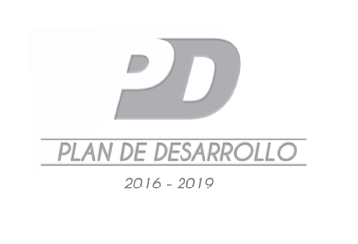